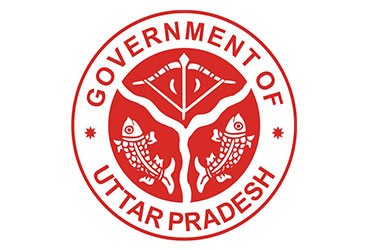 Defence Industrial Corridor in Uttar Pradesh
... विकास की साझेदारी, सुरक्षा की ज़िम्मेदारी
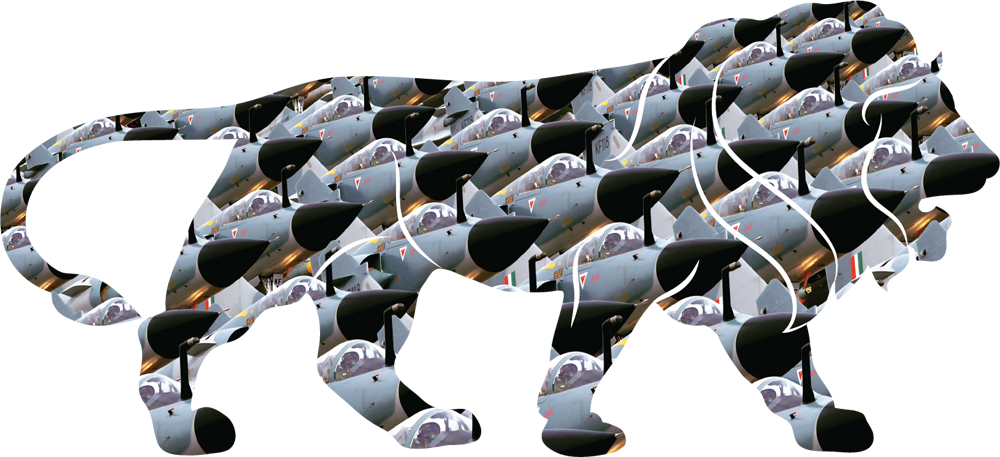 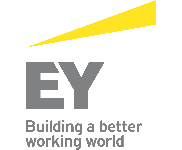 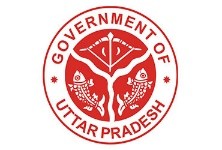 ADVANTAGE UTTAR PRADESH
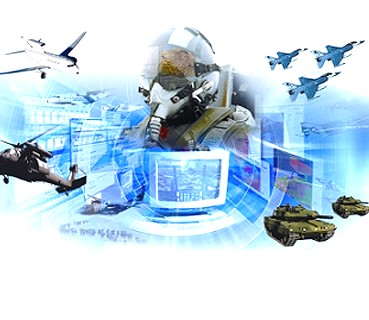 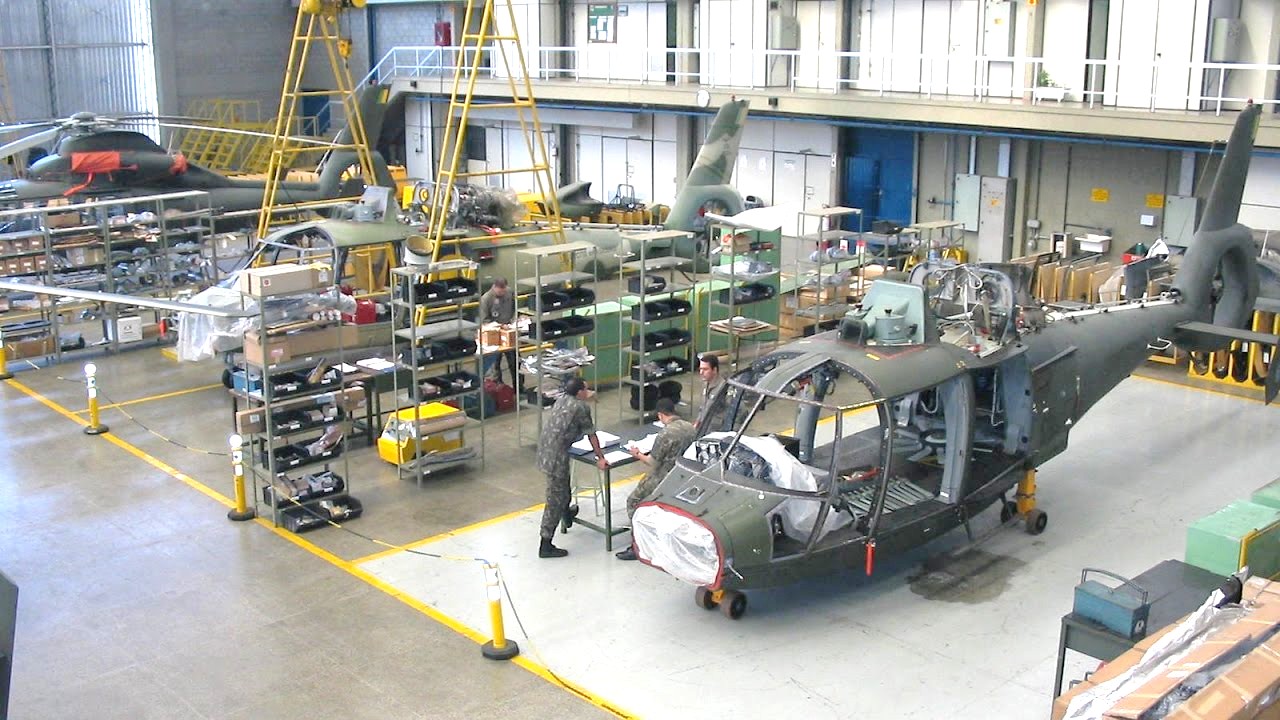 Country’s 4th largest state, 3rd largest economy
Home to 16.5% of India’s population
Largest market and consumerplace
Amongst the top 5 manufacturing state
2nd highest number of SMEs in India
13.26% growth in exports (CAGR) (2012-17)
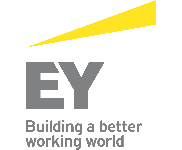 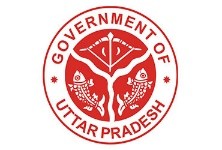 DEFENCE & AEROSPACE SECTORExisting Manufacturing base
Home to prominent PSUs –
Three HAL manufacturing units, Nine Ordnance Factories, Bharat Electronics Ltd, etc.
R&D and Innovation Base 
Key R&D institutes including DRDO, ASERDC-HAL, etc.
Prominent Forensics Science Laboratories
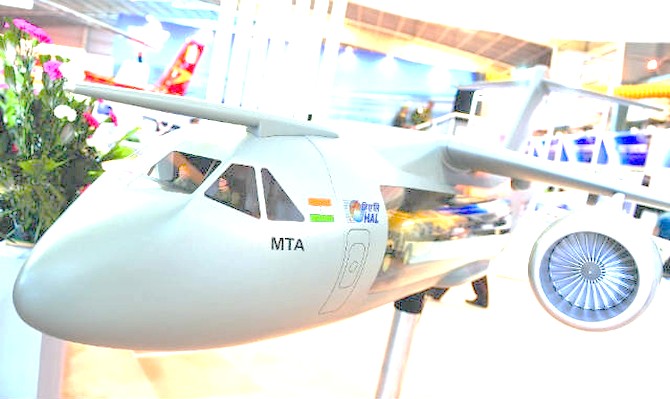 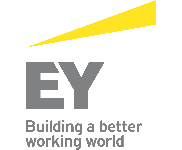 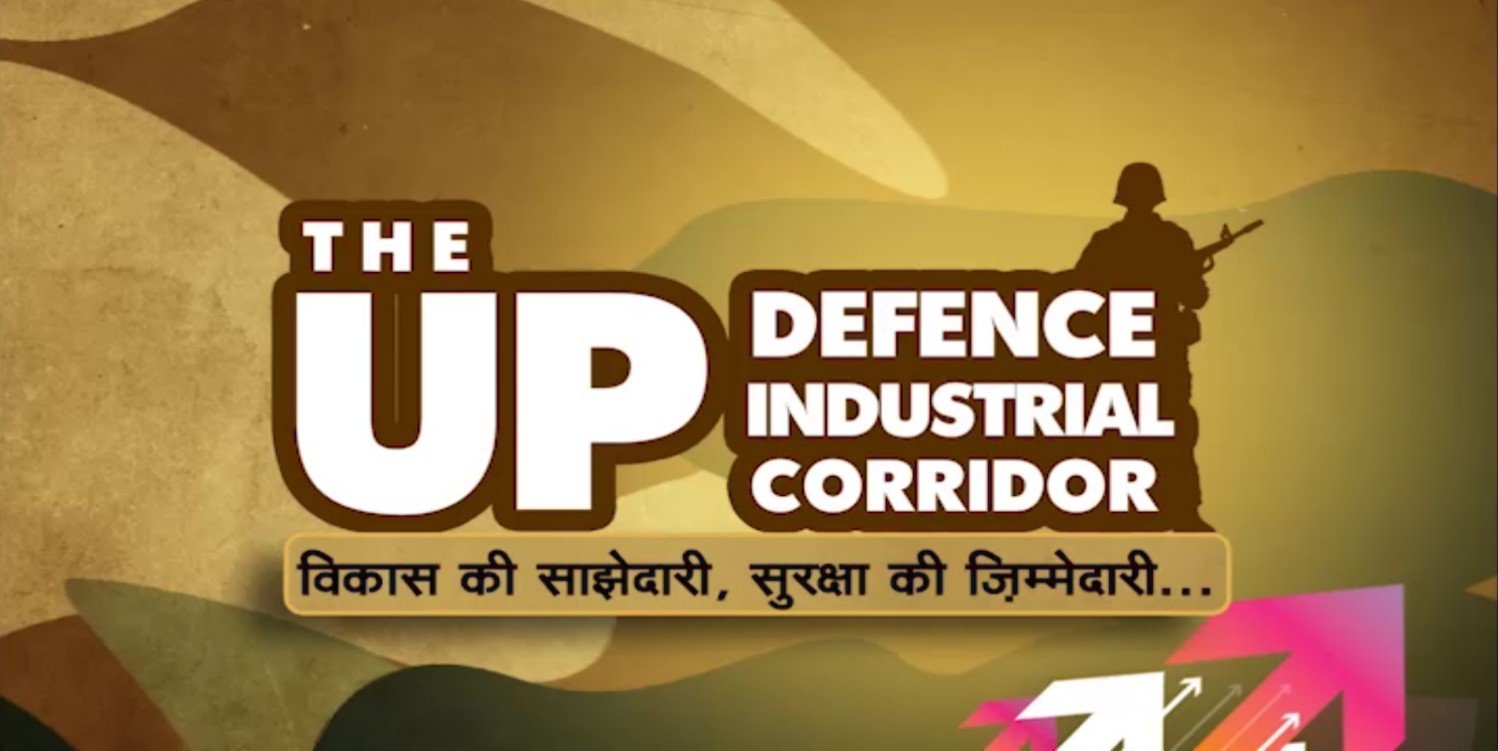 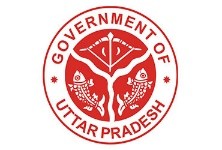 The Announcement
Announced by Hon’ble Prime Minister, Shri Narendra Modi at UP Investors Summit in February 2018

Worth INR 20,000 crore proposed in Bundelkhand region 

Estimated to create over 2.5 lakh employment opportunities
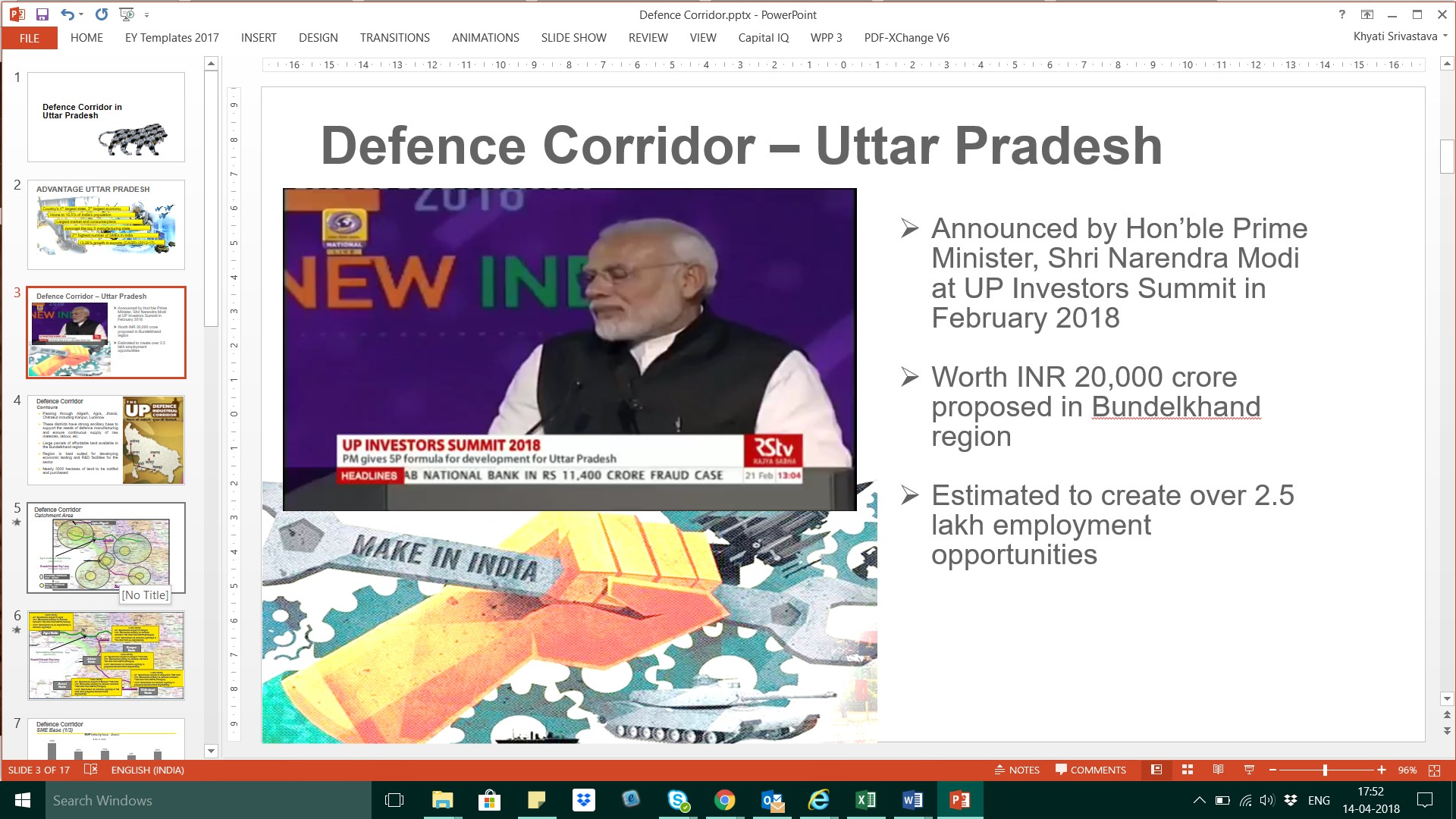 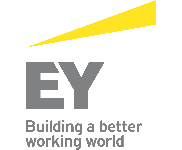 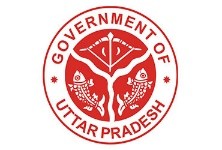 DEFENCE CORRIDOR Contours
Passing through Aligarh, Agra, Jhansi, Chitrakut including Kanpur, Lucknow

These districts have strong ancillary base to support the needs of defence manufacturing and ensure continuous supply of raw materials, labour, etc. 

Large parcels of affordable land available in the Bundelkhand region

Region is best suited for developing economic testing and R&D facilities for the sector

Nearly 3000 hectares of land to be notifed and purchased
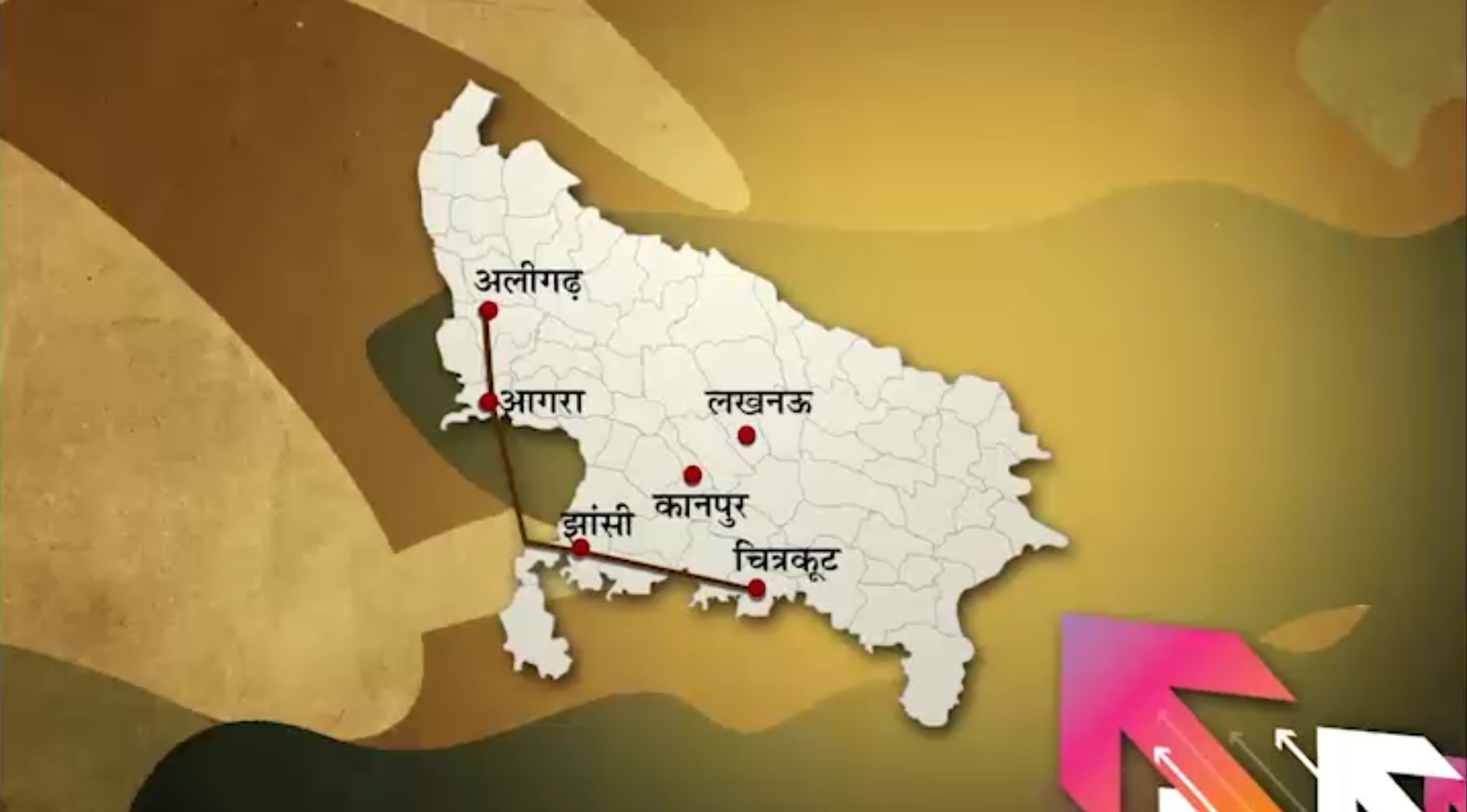 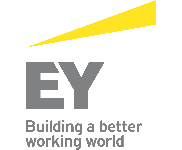 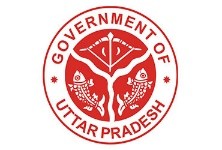 DEFENCE INDUSTRIAL CORRIDOR – UP 
Catchment Area
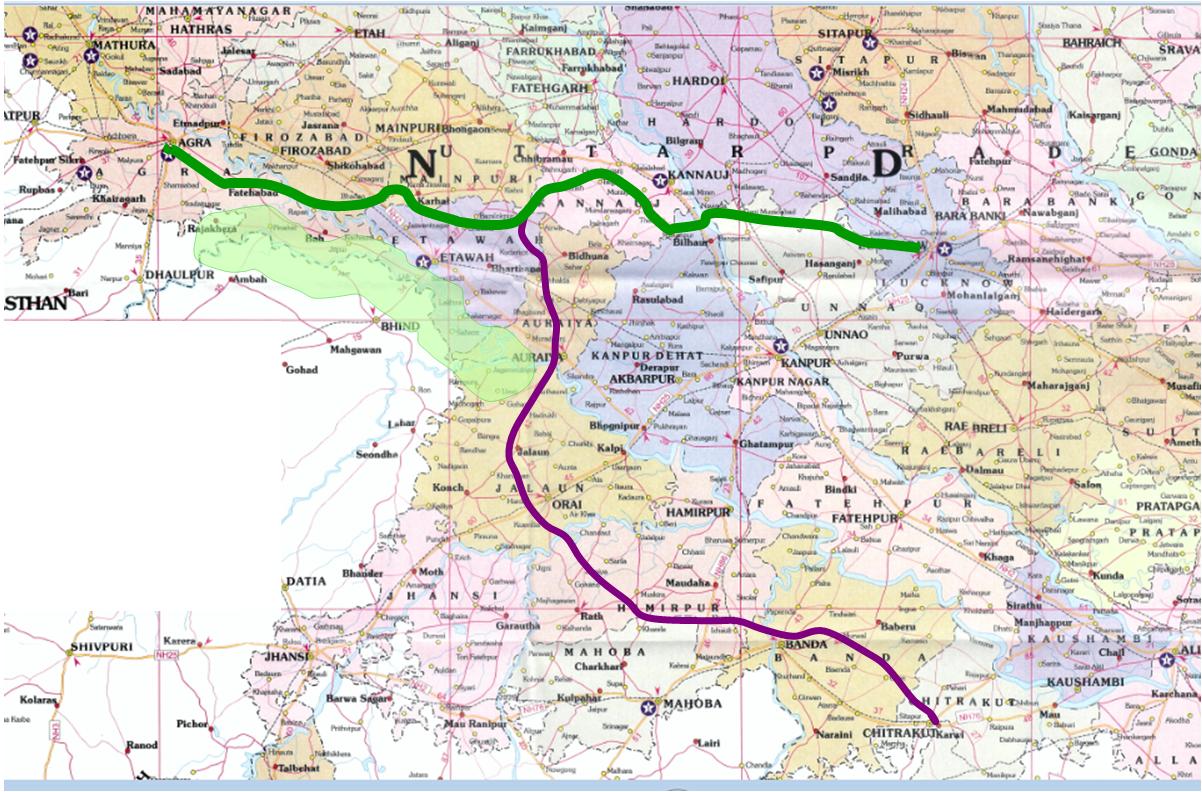 Upto Aligarh
Kudrail
Agra-Lucknow Expressway
(operational)
Bundelkhand Exp’way
(Proposed Alignment)
Secondary Catchment Area~ 100 km
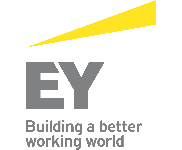 Primary  Catchment Area~ 50 km
Bharatkoop
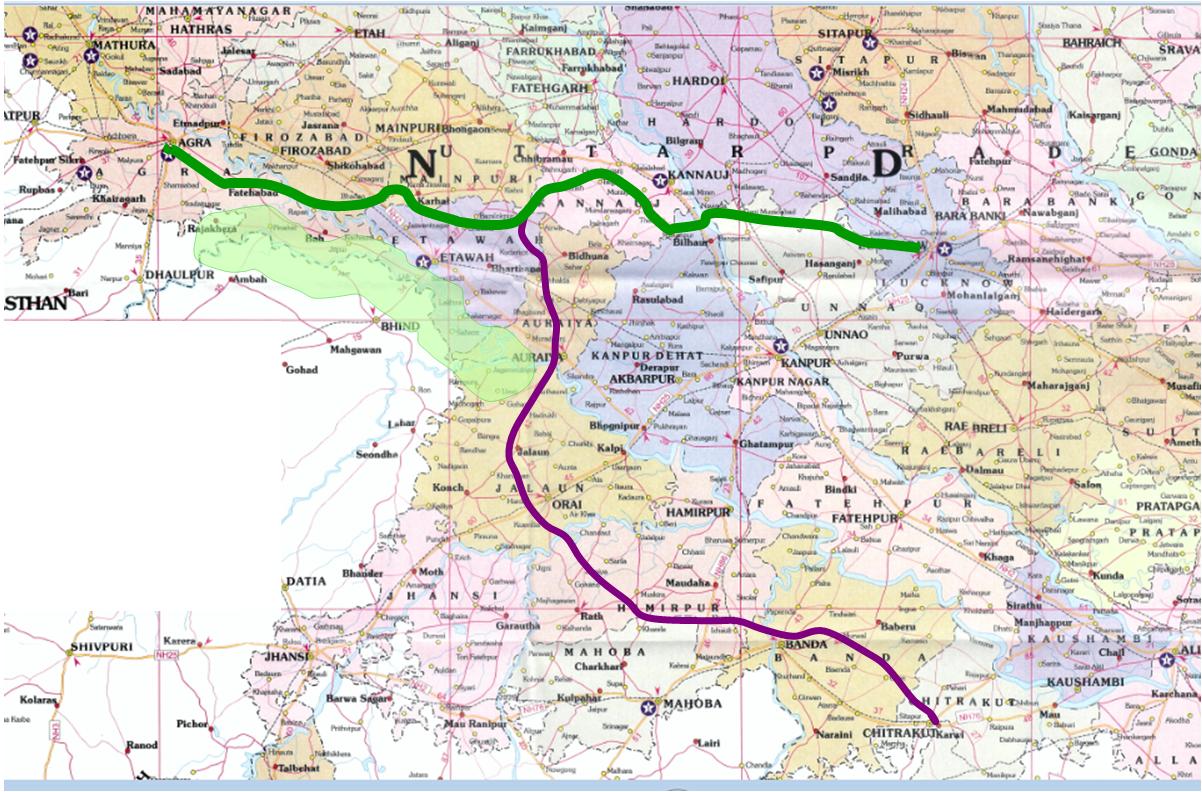 Connectivity 
Air: Operational Airport at Agra
Rail: Connected directly to National Network, ~50 Kms from EDFC (Tundla)
Road: Connected via AL Expressway & National Highways
Connectivity 
Air: Operational Airport at Kanpur
Rail: Connected directly to National Network, ~50 Kms from EDFC (Bhaupur)
Road: Connected via National Highways & ~65 Kms from AL Expressway
Agra Node
Kudrail
Kanpur Node
Agra-Lucknow Expressway
(operational)
Connectivity 
Air: Operational Airport at Kanpur ~125 Kms 
Rail: Connected directly to National Network, ~50 Kms from EDFC (Bhaupur)
Road: Connected via National Highway & proposed Bundelkhand Expressway
Jalaun Node
Bundelkhand Exp’way
(Proposed Alignment)
Connectivity 
Air: Operational Airport at Khajuraho ~200 Kms 
Rail: Connected directly to National Network, ~180 Kms from EDFC (Prempur)
Road: Connected via National Highway & proposed Bundelkhand Expressway
Connectivity 
Air: Operational Airport at Gwalior ~100 Kms 
Rail: Connected directly to National Network, ~250 Kms from EDFC (Prempur)
Road: Connected via National Highway & ~50 Kms from proposed Bundelkhand Expressway
Jhansi Node
Bharatkoop
Chitrakoot Node
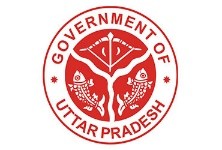 DEFENCE INDUSTRIAL CORRIDOR - UPSME Base (1/3)
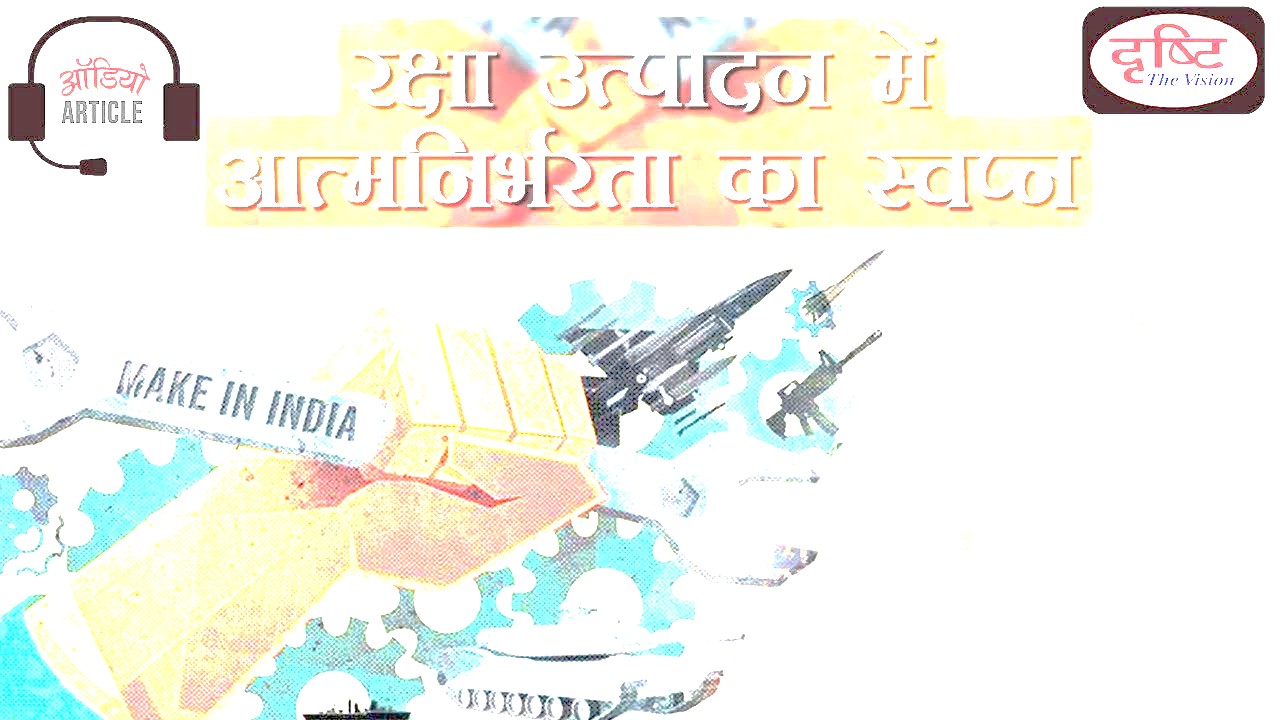 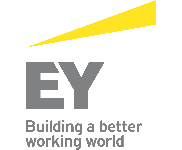 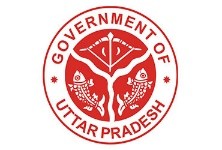 DEFENCE INDUSTRIAL CORRIDOR - UPSME Base (2/3)
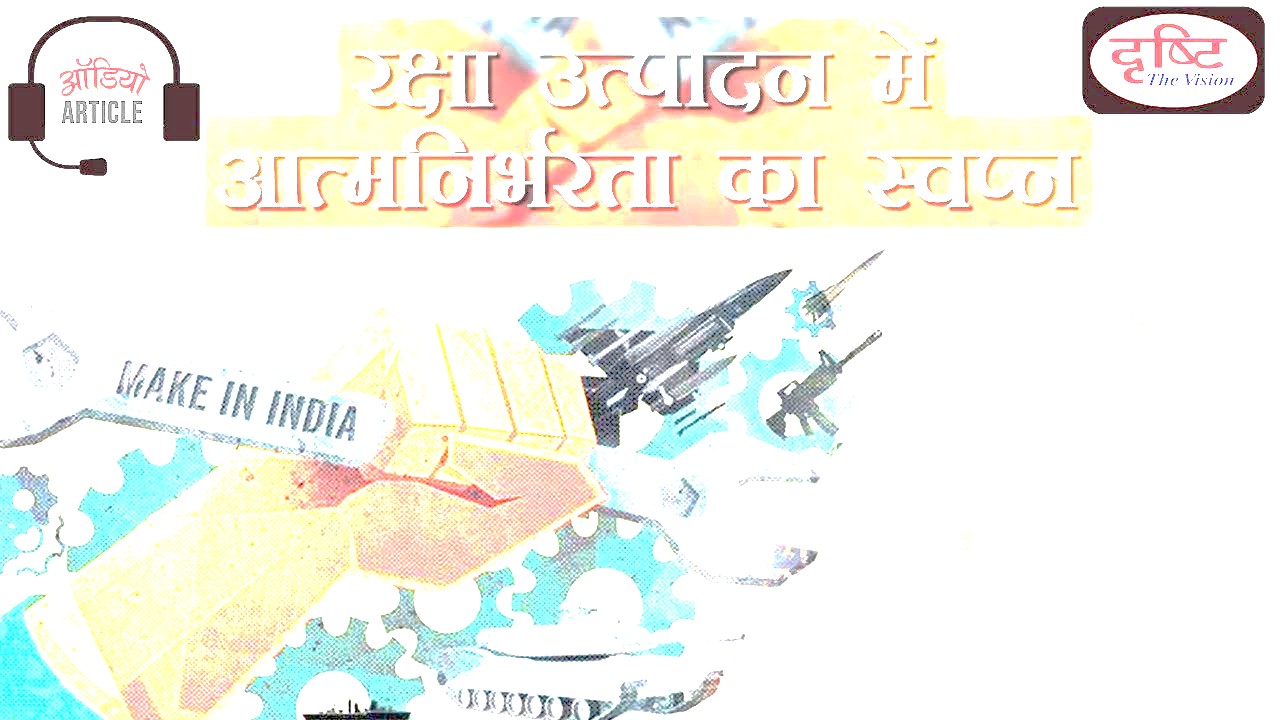 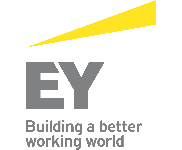 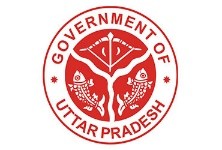 DEFENCE INDUSTRIAL CORRIDOR – UP SME Base (3/3)
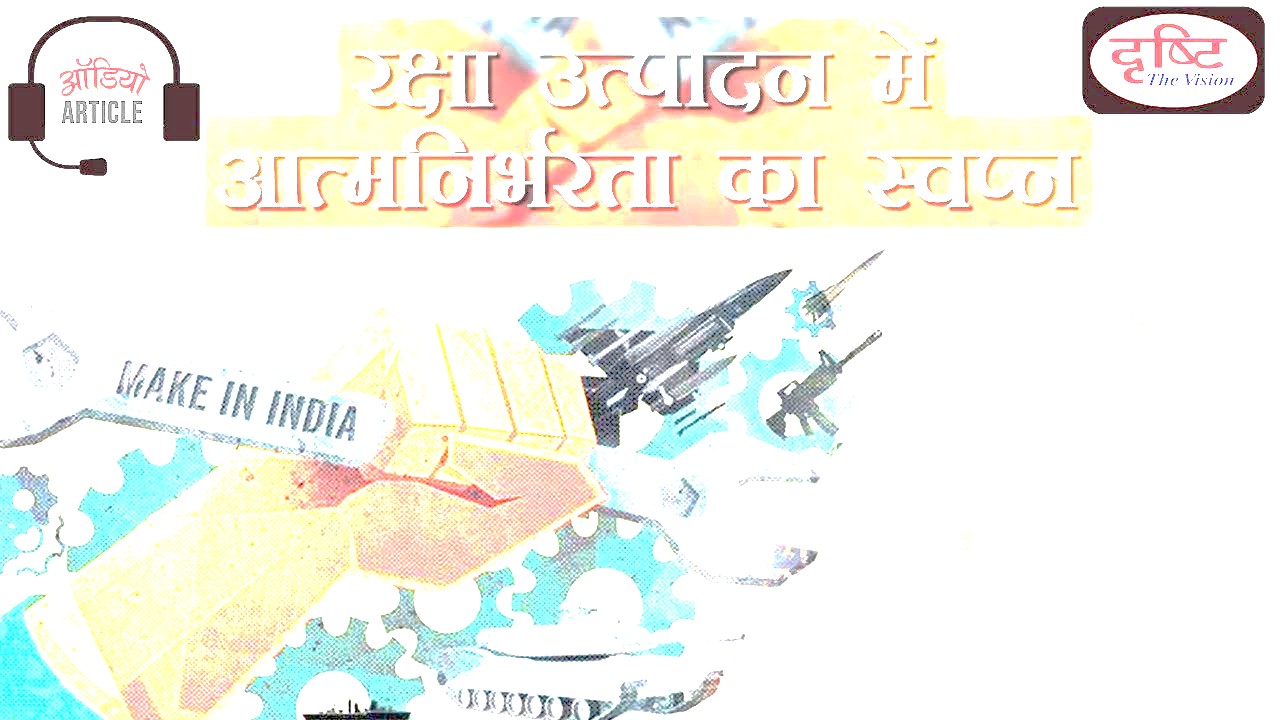 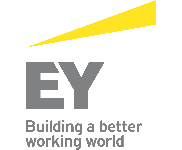 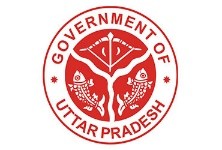 DEFENCE INDUSTRIAL CORRIDOR - UPStrategy
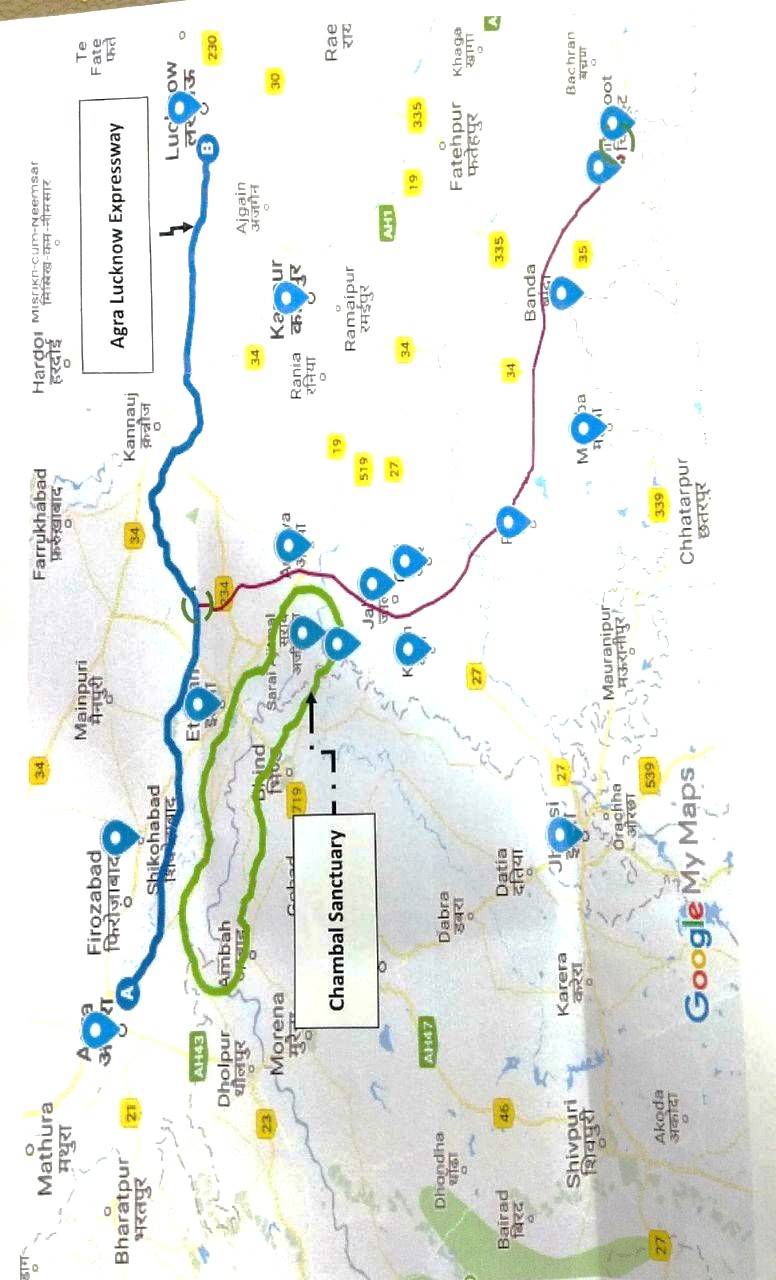 Expanding the Ordnance factories in the state

Mobilising Private investments

Mobilising the SME ecosystem in the state

Bridging the market gaps and connect the ancillary units in the state to meet the requirements of Defence PSUs

Developing the export oriented manufacturing base for defence sector
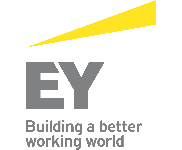 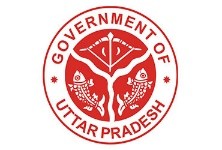 DEFENCE INDUSTRIAL CORRIDOR – UPEnabling Infrastructure
Existing
Located on Golden Quadrilateral with excellent road network
Alongside the catchment area of AKIC and EDFC
Agra Lucknow Expressway 
Major national & international airports connecting the rest of India
Strong Logistics infrastructure – at Kanpur, Dadri, Boraki, Varanasi
Upcoming
Proposed Bundelkhand Expressway linking Chitrakoot to Agra Lucknow Expressway 
Proposed Poorvanchal Expressway linking Lucknow to Ghazipur
Upcoming international airports at Jewar in NCR
Proposed NW-1 connecting Allahabad to Haldia port
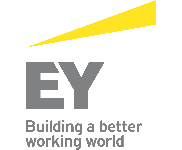 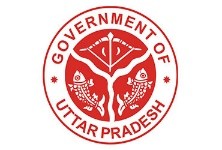 DEFENCE INDUSTRIAL CORRIDOR - UPInvestment Opportunities
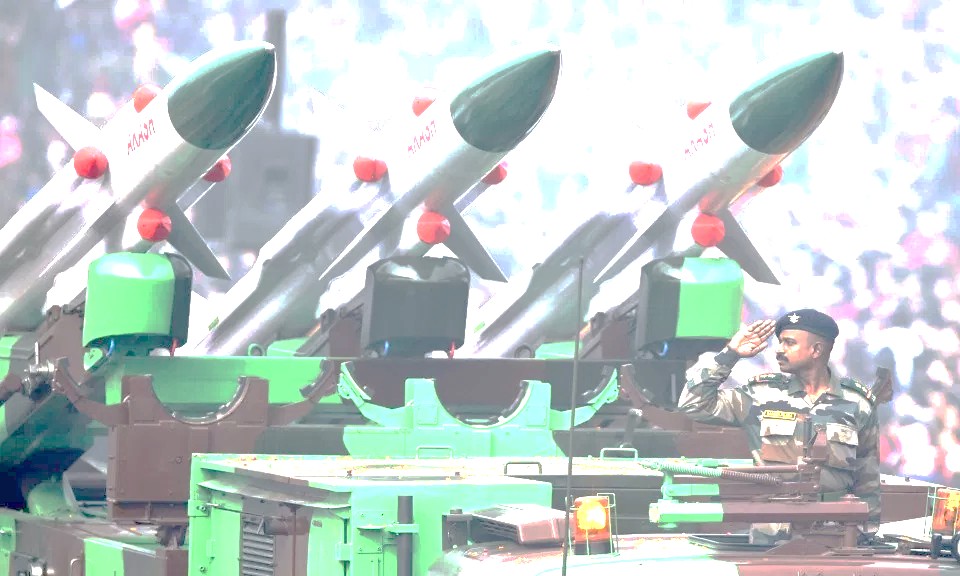 Defence Park at Jhansi, Agra, Kanpur

Aerospace Park at Lucknow, Kanpur, Agra

Expansion of Defence Public Sector Units (DPSUs)
Leather & Textile hub at Agra for development of technical textile
Engineering/Electronics manufacturing hub at Agra, Kanpur, Gautambuddha Nagar, Ghaziabad
Indigenisation of items imported
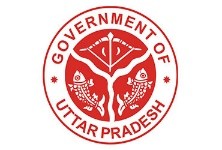 DEFENCE INDUSTRIAL CORRIDOR – UP
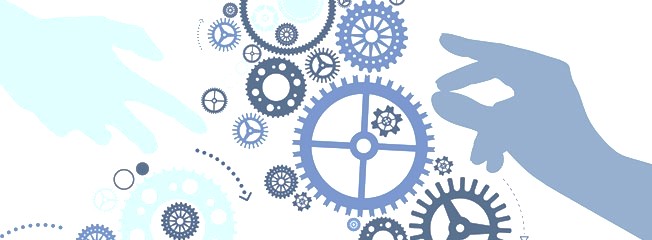 Proposed UP Defence & Aerospace Manufacturing Policy
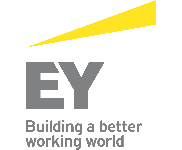 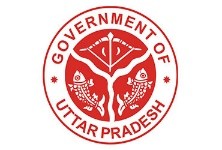 DEFENCE INDUSTRIAL CORRIDOR – UP
Proposed Defence & Aerospace Manufacturing (D&A) Policy
Salient Features 
Attracting Defence PSUs, Mega and Anchor projects 

Promoting development of Private Defence Parks with plug & play facilities 

More incentives are offered for investments made in Defence Corridor 

Promoting Investments in Bundelkhand & Poorvanchal 

Supporting industry specific incentives including rebate on freight and transportation charges, for developing R&D and testing facilities, capacity building, towards patent & registration fee is also offered
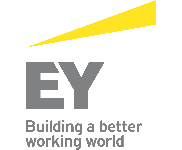 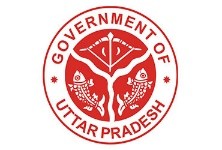 DEFENCE INDUSTRIAL CORRIDOR – UP
Proposed Defence & Aerospace Manufacturing (D&A) Policy
Incentives to Private D&A Park 
Parks providing ‘plug-and-play’ industrial infrastructure, including – 
Manufacturing area (components, sub-components, sub-assemblies, aerospace parts) and SEZ, Testing centre, Hardware/Embedded Technology Centre, Technology innovation centre, and Housing & Common facility centre 

Developed on >100 acres in Bundelkhand & Purvanchal Region, >150 acres in Madhyanchal & Paschimanchal
Incentives at par to those given to Private Industrial Parks under UP IIEPP 2017 –
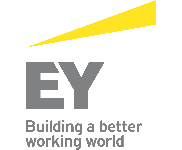 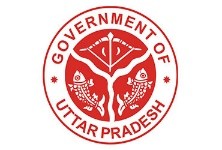 DEFENCE INDUSTRIAL CORRIDOR – UP
Proposed Defence & Aerospace Manufacturing (D&A) Policy
Incentives to D&A Units (1/4)
Case to case incentives to – 
Mega units 
Capex >INR 300 crores or atleast 1000 direct employment in Bundelkhand/ Poorvanchal
Capex >INR 400 crores or atleast 1500 direct employment in Madhyanchal/ Paschimanchal**
Capex >INR 500 crores or atleast 2000 direct employment in GB Nagar/Ghaziabad
Anchor unit along with their Vendor units
Defence PSUs (DPSU) with min fixed capex of INR 1000 crores, located anywhere in the state
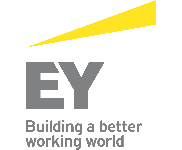 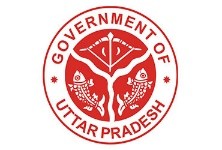 DEFENCE INDUSTRIAL CORRIDOR – UP
Proposed Defence & Aerospace Manufacturing (D&A) Policy
Incentives to D&A Units (2/4)
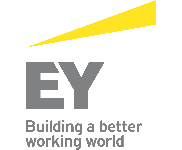 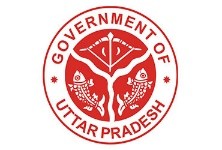 DEFENCE INDUSTRIAL CORRIDOR – UP
Proposed Defence & Aerospace Manufacturing (D&A) Policy
Incentives to D&A Units (3/4)
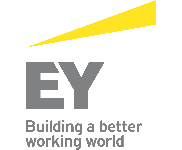 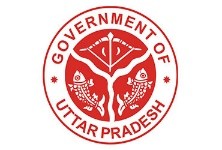 DEFENCE INDUSTRIAL CORRIDOR – UP
Proposed Defence & Aerospace Manufacturing (D&A) Policy
Incentives to D&A Units (4/4)
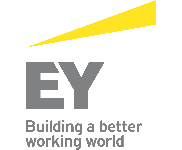 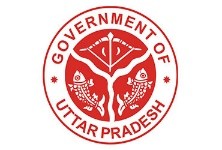 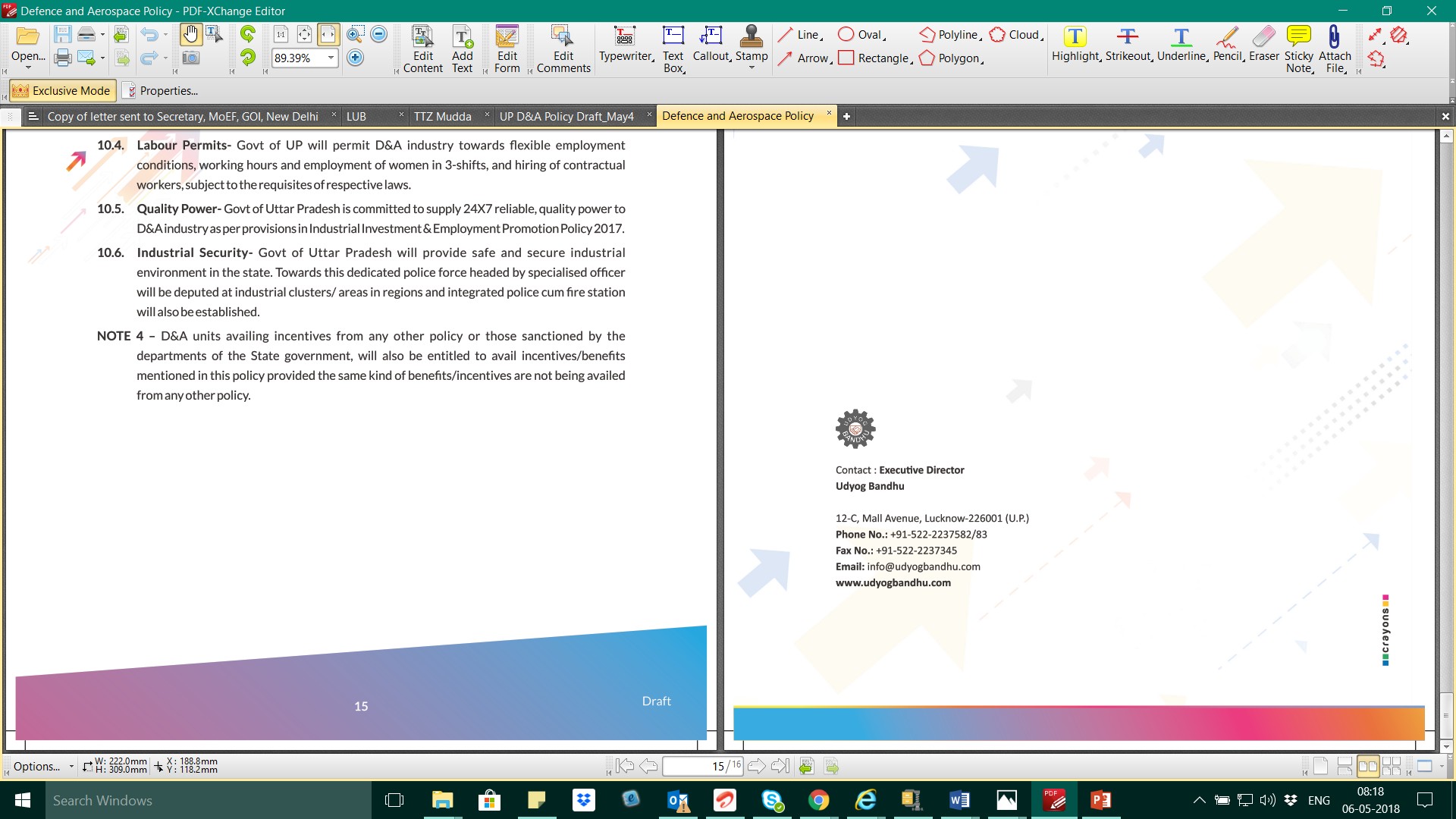 Kindly give your feedback & suggestions on the contact details below -
THANK YOU
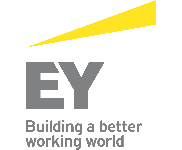